”Moja i twoja mała ojczyzna” ”Meine und deine kleine Heimat”
Skoczów Skotschau
Skoczów to jedno z najstarszych miast śląska cieszyńskiego. Miasto może zachwycić ładną Starówką. Ratusz jest w stylu późnobarokowym, otoczony secesyjnymi kamienicami Na przedniej ścianie ratusza jest herb Skoczowa i obraz świętego Jana Sarkandra. Na głównym placu starówki znajduje się też fontanna z barokową figurą Jonasza zwanego potocznie „Trytonem” 
Skoczów ist eine der ältesten Städte Teschener Schlesiens. Die Stadt kann mit ihrer hübschen Altstadt beeindrucken. Das Rathaus ist im spätbarocken Stil, umgeben von Mietshäusern im Jugendstil, an der Vorderwand des Rathauses befindet sich das Wappen von Skoczów und ein Gemälde des Hl. Jan Sarkander. Auf dem Hauptplatz der Altstadt befindet sich auch ein Brunnen mit einer barocken Jona-Figur, allgemein bekannt als „Triton“
Teatr Elektryczny  Elektrisches Theater
Jest jednym z najstarszych kin działających w Polsce. Pierwszy film wyemitowano tutaj w 1913 roku. Budynek kiedyś nosił nazwę „Kino Podhale” w 2007 roku zmodernizowano budynek dobudowano scenę i wybrano nazwę „Teatr Elektryczny”. Później jeszcze budynek został podwyższony i znalazło się miejsce na kawiarnie „2 piętro”
Obecnie oprócz wyświetlania filmów, dzieją się tu różne wydarzenia kulturalne.
Ist eines der altesten Filmkinos in Polen. Der este Film wurde hier 1913 ausgestrahlt. Das Gebäude, das früher „Kino Podhale” hieβ” in 2007 wurde das Gebäude modermisiest und der Name gewählt „Elektrisches Theater”
Später wurde das Gebäude erbaut und es gab Platz für ein Cafe. Heute neben dem  Filmvorführugen finden auch verschieden kulturelle verstultungen statt.
Kaplicówka
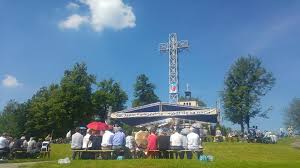 Wzgórze Kaplicówka ma około 400 metrów n.p.m. Widać z niej miasto Skoczów i Beskid Śląski. Stoi tutaj kaplica Świętego Jana Sarkandra, który urodził się w tym mieście.
Kaplicówka to miejsce ważne dla Polaków, ponieważ w 1995 roku Mszę świętą odprawiał tu papież Jan Paweł II.
Der Kaplicówka-Hügel liegt etwa 400 Meter über dem Meeresspiegel. Von hieraus kann man  die Stadt Skoczów und die Schlesischen Beskiden sehen. Hier steht die Kapelle des Heiligen Johannes Sarkander, der in dieser Stadt geboren wurde.
Kaplicówka ist ein wichtiger Ort für die Polen, da hier 1995 wurde die Heilige Messe von Papst Johannes  Paul  II. gefeiert .
Muzeum Gustawa Morcinka Das Gustaw Morcinek Museum
Znajduje się w osiemnastowiecznej kamienicy. Gustaw Morcinek tu w Skoczowie wybudował dom, był pisarzem i nauczycielem. Pięknie pisał o Śląsku.
W muzeum są pamiątki związane z życiem i twórczością pisarza oraz ekspozycje poświęcone dziejom Skoczowa i Śląska Cieszyńskiego 
Es befindet sich in einem Mietshaus aus dem 18. Jh. 
Gustaw Morcinek baute hier in Skoczów ein Haus, er war Schriftsteller und Lehrer. Er hat schön über Schlesien geschrieben.
Das Museum hat Souvenirs, die mit dem Leben und Werk des Schriftstellers verbunden sind, sowie Ausstellungen, die der Geschichte von Skoczów und Cieszyn Schlesien gewidmet sind.
Pomnik Gustawa Morcinka Denkmal für Gustaw Morcinek
Pomnik upamiętniający Gustawa Morcinka, nauczyciela i pisarza Ziemi Śląskiej.
Gustaw Morcinek znaczną część swojego życia spędził w Skoczowie . Dlatego 5 grudnia 1987 roku został odsłonięty pomnik przedstawiający Gustawa Morcinka siedzącego w fotelu z książką w rękach. Najbardziej znane dzieła literackie to „Łysek z pokłady Idy”, „Ondraszek” , „Wyrąbany chodnik”.
Gustaw Morcinek verbrachte einen bedeutenden Teil seines Lebens in Skoczów. Deshalb wurde am 5. Dezember 1987 ein Denkmal enthüllt, das Gustaw Morcinek mit einem Buch in den Händen in einem Sessel sitzend zeigt. Die bekanntesten literarischen Werke sind „Lysek aus der Ida“, „Ondraszek“, „Wyrąbany-Pflaster“
Dom Sarkandra w Skoczowie Sarkanders Haus in Skoczów
W Skoczowie na Rynku stoi zabytkowy dom, przylegający do Ratusza, który jest miejscem narodzin św. Jana Sarkandra w 1576r. Do dzisiaj zachowała się oryginalna piwnica murowana z kamienia ze sklepieniem kolebkowym. W odrestaurowanych izbach na parterze kamienicy od 1994r. znajduje się tam Muzeum Parafialne św. Jana Sarkandra które prezentuje jego historię życia i kultu. Zgromadzone eksponaty pochodzą głównie z okolicznych kościołów.
In Skoczów, auf dem Marktplatz, steht neben dem Rathaus ein historisches Haus, das Geburtshaus des hl. Jan Sarkander im Jahr 1576. Der ursprüngliche Steinkeller mit Tonnengewölbe ist bis heute erhalten. Seit 1994 in restaurierten Räumen im Erdgeschoss eines Mietshauses. gibt es das Pfarrmuseum St. Jan Sarkander, der seine Lebens- und Gottesdienstgeschichte darstellt. Die gesammelten Exponate stammen hauptsächlich aus nahe gelegenen Kirchen.
Aquapark Delfin  Delfin Wasserpark
Jednymi z nielicznych atrakcji Skoczowa jest kryta pływalnia „Delfin”
Znajduje się w nim: basen sportowy, basen rekreacyjny, zamknięta wodna zjeżdżalnia, dwie sauny fińskie, dwie sauny rzymskie.
Na terenie obiektu znajduje się również: dwutorowa kręgielnia, dwa korty do tenisa ziemnego oraz jeden singlowy kort i siłownia.
Można tu miło spędzić czas.
Eine der wenigen Attraktionen von Skoczów ist das Hallenbad „Delfin“
Es umfasst: ein Sportbecken, ein Erholungsbecken, eine geschlossene Wasserrutsche, zwei finnische Saunen, zwei römische Saunen.
Es gibt auch eine Bowlingbahn mit zwei Bahnen, zwei Tennisplätze, einen Einzelplatz und ein Fitnessstudio.
Hier kann man es sich gut erholen.
Wyciąg pod Dębem Der Aufzug unter der Eiche
To kolejna atrakcja Skoczowa.
Długość stoku to około 270m i przy sprzyjających warunkach pogodowych, stanowi doskonałą bazę do nauki na nartach lub desce.
Dies ist eine weitere Attraktion von Skoczów.
Die Länge der Piste beträgt ca. 270 m und ist bei günstigen Wetterbedingungen ein ausgezeichneter Ausgangspunkt, um Skifahren oder Snowboarden zu lernen.
Skatepark
Można tu spędzić aktywnie czas.
Mogą z niego korzystać zarówno ci bardziej jak i mniej doświadczeni zapaleńcy sportów ekstremalnych.
Jazda na deskorolce, BMX  czy wyczynowa jazda na rolkach jest dobrze trenowana. 
W skateparku można kręcić mistrzowskie „piruety” zarówno na deskorolce i na rowerze
Hier kann man  aktiv Zeit verbringen.
Es kann sowohl von mehr als auch weniger erfahrenen Extremsportlern verwendet werden.
Skateboarding, BMX oder   
Rollschuhlaufen ist gut treiniert.
Im Skatepark kann man  meisterhafte Pirouetten  sowohl auf einem Skateboard als auch auf einem Fahrrad drehen.